Acts 16:1-10
Proverbs 3:5-6 
5. Trust in the Lord with all your heart, 
and lean not on your own understanding;
Proverbs 3:5-6 
6. In all your ways 
acknowledge Him,
and He shall direct your paths.
Acts 16:1-10
1. Then he came to Derbe and Lystra. And behold, a certain disciple was there, named Timothy, the son of a certain Jewish woman who believed, but his father was Greek.
Acts 16:1-10
2. He was well spoken of by the brethren who were at Lystra and Iconium.
Acts 16:1-10
3. Paul wanted to have him go on with him. And he took him and circumcised him because of the Jews who were in that region, for they knew that his father was Greek.
Acts 16:1-10
4. And as they went through the cities, they delivered to them the decrees to keep, which were determined by the apostles and elders at Jerusalem.
Acts 16:1-10
5. So the churches were strengthened in the faith, and increased in number daily.
Acts 16:1-10
6. Now when they had gone through Phrygia and the region of Galatia, they were forbidden by the Holy Spirit to preach the word in Asia.
Acts 16:1-10
7. After they had come to Mysia, they tried to go into Bithynia, but the Spirit did not permit them.
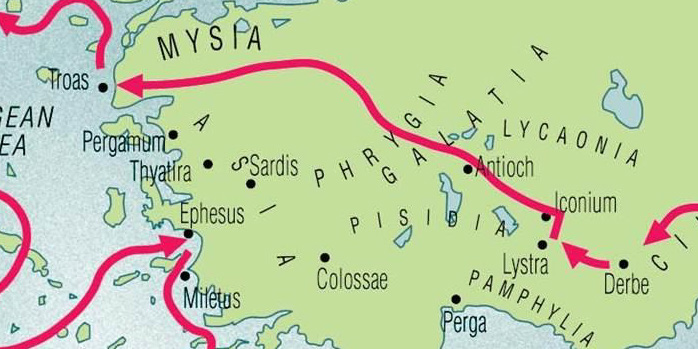 God didn’t tell Paul WHERE 
he would end up.
God stopped Paul from doing what he wanted without telling him WHY.
God allowed physical and emotional trials without telling for HOW LONG.
Acts 16:8-10
8. So passing by Mysia, 
they came down to Troas.
Acts 16:8-10
9. And a vision appeared to Paul in the night. A man of Macedonia stood and pleaded with him, saying “Come over to Macedonia and help us.”
Acts 16:8-10
10. Now after he had seen the vision, immediately we sought to go to Macedonia, concluding that the Lord had called us to preach the gospel to them.
Give God PERMISSION 
to take His time.
Know that God DESIRES for you to discover His will.
LOOK at your “stops” carefully:
First, from your KNEES.
Second, through SCRIPTURE.
Third, through GODLY counsel.
Acts 16:1-10